Efficient Maximal Biclique Enumeration on GPUs
Zhe Pan,  Shuibing He,  Xu Li,  Xuechen Zhang*,  Rui Wang,  Gang Chen
Zhejiang University, *Washington State University Vancouver
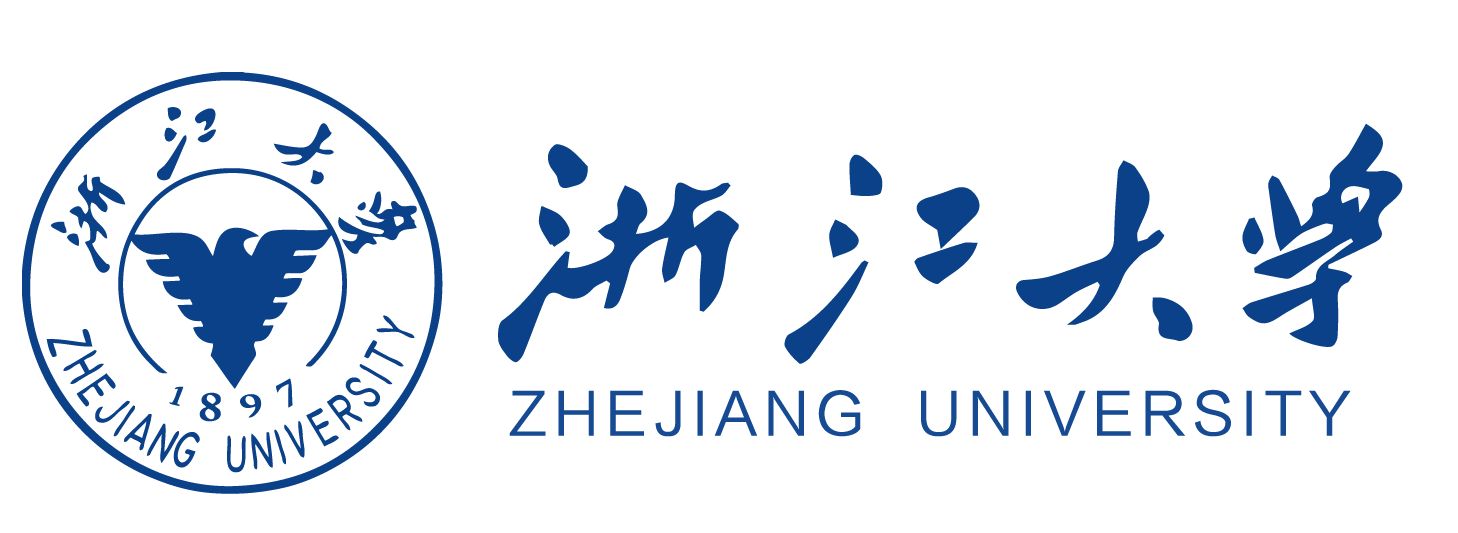 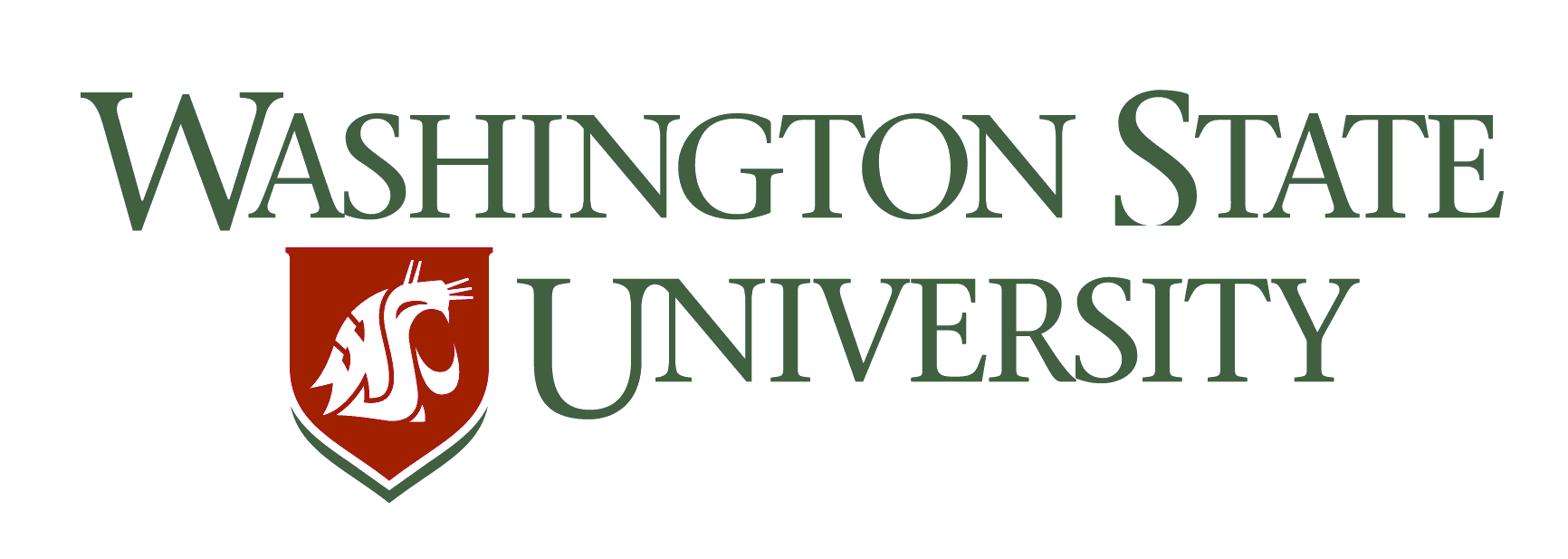 9/25/2023
1
Outline
Introduction
Problem definition
MBE on CPUs
Related work comparison
 Challenges of MBE on GPUs
Large memory requirement
Massive thread divergence
Load imbalance
 GMBE : the first highly-efficient GPU solution for the MBE problem
Stack-based iteration with node reuse
Pruning using local neighborhood sizes
Load-aware task scheduling  
 Evaluation
9/25/2023
2
Introduction
Problem definition
 MBE on CPUs
 Related work comparison
9/25/2023
3
Introduction : Problem Definition
9/25/2023
4
Introduction : MBE on CPUs
9/25/2023
5
Introduction : MBE on CPUs
Recent optimizations
Vertex ordering [1, 2, 5]
Candidates pruning using pivots [1, 2]
Parallelization on multicore CPUs [3] or distributed architectures [4]
Existing solutions for MBE are insufficient because their performance speedup is constrained by the limited parallelism of CPUs.

[1] Lu Chen, Chengfei Liu, Rui Zhou, Jiajie Xu, and Jianxin Li. 2022. Efficient Maximal Biclique Enumeration for Large Sparse Bipartite Graphs. VLDB 2022. 1559-1571.
[2] Aman Abidi, Rui Zhou, Lu Chen, and Chengfei Liu. Pivot-Based Maximal Biclique Enumeration. IJCAI 2020. 3558–3564.
[3] Apurba Das and Srikanta Tirthapura. 2019. Shared-Memory Parallel Maximal Biclique Enumeration. HiPC 2019.
[4] Arko Provo Mukherjee and Srikanta Tirthapura. Enumerating Maximal Bicliques from a Large Graph Using MapReduce. IEEE Trans. Serv. Comput. 10, 5 (2017), 771–784.
[5] Yun Zhang, Charles A. Phillips, Gary L. Rogers, Erich J. Baker, Elissa J. Chesler, and Michael A. Langston. BMC bioinformatics 15, 1 (2014), 110.
9/25/2023
6
Introduction : Related Work Comparison
An enumeration tree for mining pattern P in data graph G.
[1] Xuhao Chen and Arvind. Efficient and Scalable Graph Pattern Mining on GPUs. OSDI 2022. 857–877.
9/25/2023
7
Challenges
Large memory requirement
 Massive thread divergence
 Load imbalance
9/25/2023
8
Dynamic memory allocations on GPUs are expensive
We need to execute multiple MBE procedures in parallel
Pre-allocate memory on GPUs before enumeration
Requires multiple blocks of memory
Exceeds the memory capacity
Challenge 1 : Large Memory Requirement
Directly parallelizing existing MBE procedures on an A100 GPU will exceed the memory capacity on multiple datasets.
9/25/2023
9
[Speaker Notes: Since dynamic memory allocations on GPUs are expensive, we need to pre-allocate memory on GPUs before enumeration.
 To fully utilize computational resources in GPUs, we need to execute multiple MBE procedures in parallel, which in turn requires multiple blocks of memory. 
 Our experimental results show that directly parallelizing existing MBE procedures on GPUs will lead to a memory requirement that exceeds the memory capacity

is impractical because its memory demands exceed the memory capacity of a 40GB A100 GPU on multiple datasets.]
Challenge 2 : Massive Thread Divergence
CS 0 and CS 1 are GPU code segments where threads with different routines execute 2 sets of codes each.
GPU architecture.
9/25/2023
10
[Speaker Notes: The GPU groups 32 parallel threads into a warp and executes multiple warps concurrently. Thread divergence refers to threads in a warp take different execution paths on the GPU.
 Thread divergence severely degrades the execution performance because the GPU has to serialize the different execution paths.
 MBE algorithms require pruning approaches to reduce extensive enumeration space. However, existing pruning approaches generate more massive thread divergence because each thread works independently with different execution paths. It is desirable to design a GPU-friendly pruning approach.]
Challenge 2 : Massive Thread Divergence
9/25/2023
11
[Speaker Notes: The GPU groups 32 parallel threads into a warp and executes multiple warps concurrently. Thread divergence refers to threads in a warp take different execution paths on the GPU.
 Thread divergence severely degrades the execution performance because the GPU has to serialize the different execution paths.
 MBE algorithms require pruning approaches to reduce extensive enumeration space. However, existing pruning approaches generate more massive thread divergence because each thread works independently with different execution paths. It is desirable to design a GPU-friendly pruning approach.]
Challenge 2 : Massive Thread Divergence
2 cycles
9/25/2023
12
[Speaker Notes: The GPU groups 32 parallel threads into a warp and executes multiple warps concurrently. Thread divergence refers to threads in a warp take different execution paths on the GPU.
 Thread divergence severely degrades the execution performance because the GPU has to serialize the different execution paths.
 MBE algorithms require pruning approaches to reduce extensive enumeration space. However, existing pruning approaches generate more massive thread divergence because each thread works independently with different execution paths. It is desirable to design a GPU-friendly pruning approach.]
Challenge 2 : Massive Thread Divergence
2 cycles
9/25/2023
13
[Speaker Notes: The GPU groups 32 parallel threads into a warp and executes multiple warps concurrently. Thread divergence refers to threads in a warp take different execution paths on the GPU.
 Thread divergence severely degrades the execution performance because the GPU has to serialize the different execution paths.
 MBE algorithms require pruning approaches to reduce extensive enumeration space. However, existing pruning approaches generate more massive thread divergence because each thread works independently with different execution paths. It is desirable to design a GPU-friendly pruning approach.]
Challenge 2 : Massive Thread Divergence
2 cycles
9/25/2023
14
[Speaker Notes: The GPU groups 32 parallel threads into a warp and executes multiple warps concurrently. Thread divergence refers to threads in a warp take different execution paths on the GPU.
 Thread divergence severely degrades the execution performance because the GPU has to serialize the different execution paths.
 MBE algorithms require pruning approaches to reduce extensive enumeration space. However, existing pruning approaches generate more massive thread divergence because each thread works independently with different execution paths. It is desirable to design a GPU-friendly pruning approach.]
Challenge 2 : Massive Thread Divergence
2 cycles
9/25/2023
15
[Speaker Notes: The GPU groups 32 parallel threads into a warp and executes multiple warps concurrently. Thread divergence refers to threads in a warp take different execution paths on the GPU.
 Thread divergence severely degrades the execution performance because the GPU has to serialize the different execution paths.
 MBE algorithms require pruning approaches to reduce extensive enumeration space. However, existing pruning approaches generate more massive thread divergence because each thread works independently with different execution paths. It is desirable to design a GPU-friendly pruning approach.]
Challenge 2 : Massive Thread Divergence
6 cycles
CS 0 requires more time because of the thread divergence.
2 cycles
9/25/2023
16
[Speaker Notes: The GPU groups 32 parallel threads into a warp and executes multiple warps concurrently. Thread divergence refers to threads in a warp take different execution paths on the GPU.
 Thread divergence severely degrades the execution performance because the GPU has to serialize the different execution paths.
 MBE algorithms require pruning approaches to reduce extensive enumeration space. However, existing pruning approaches generate more massive thread divergence because each thread works independently with different execution paths. It is desirable to design a GPU-friendly pruning approach.]
Subtrees have varying node counts
Nodes have varying vertex counts
Severe load imbalance
Challenge 3 : Load Imbalance
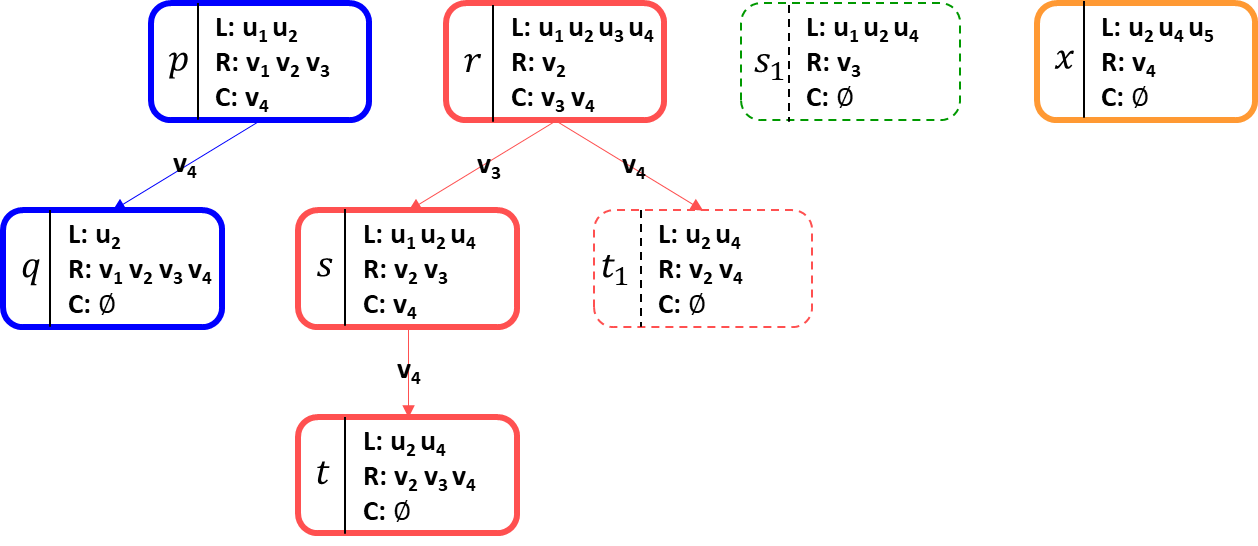 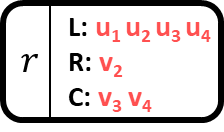 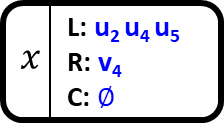 Active SMs rapidly decline over time in a straightforward algorithm.
9/25/2023
17
GMBE
Stack-based iteration with node reuse
 Pruning using local neighborhood sizes
 Load-aware task scheduling
9/25/2023
18
Idea 1 : Stack-based Iteration with Node Reuse
Key Observation 
Vertices in the child node are always a subset of vertices in the parent node.
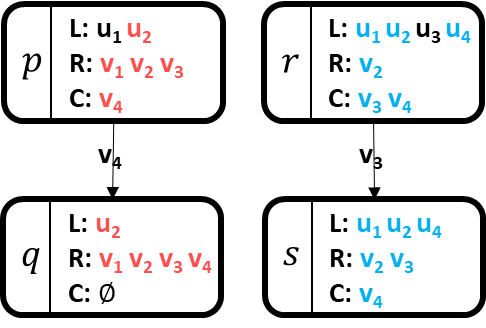 Main idea
We allocate memory for the root node and reuse this memory to derive all nodes within the subtree, resulting in a notable reduction in memory usage.
9/25/2023
19
Idea 1 : Stack-based Iteration with Node Reuse
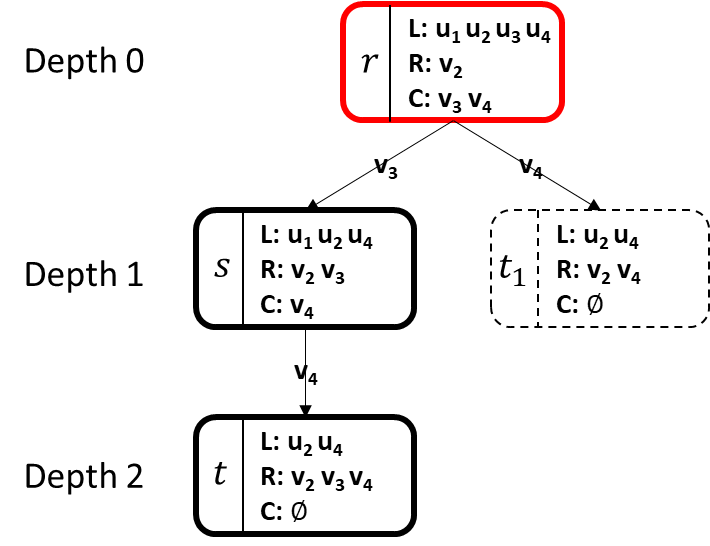 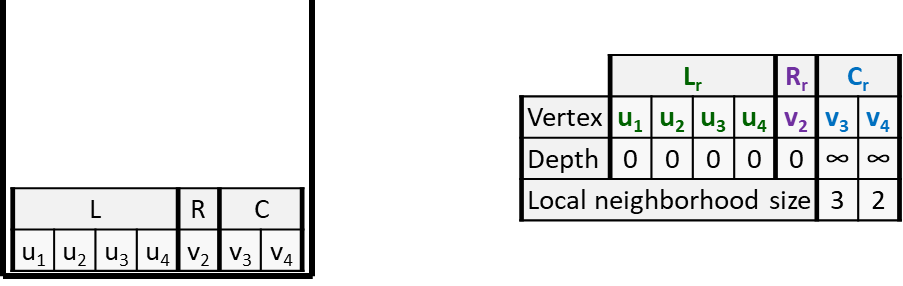 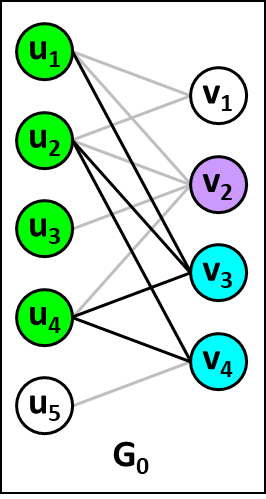 9/25/2023
20
Idea 1 : Stack-based Iteration with Node Reuse
Step 2 : generate node s
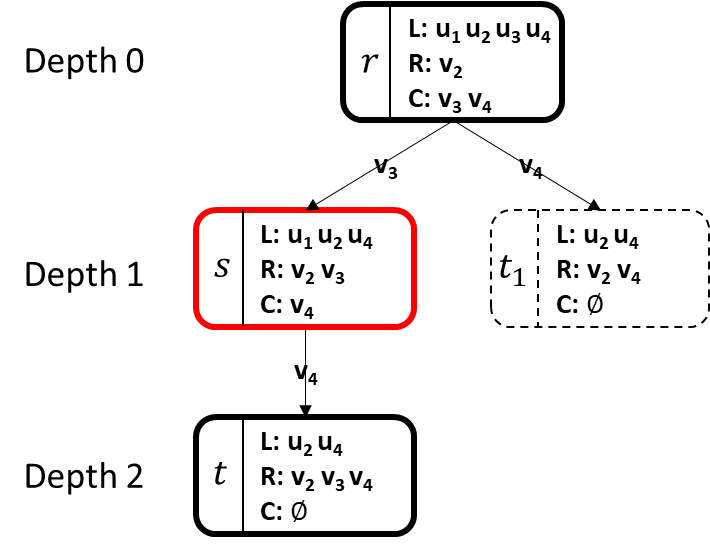 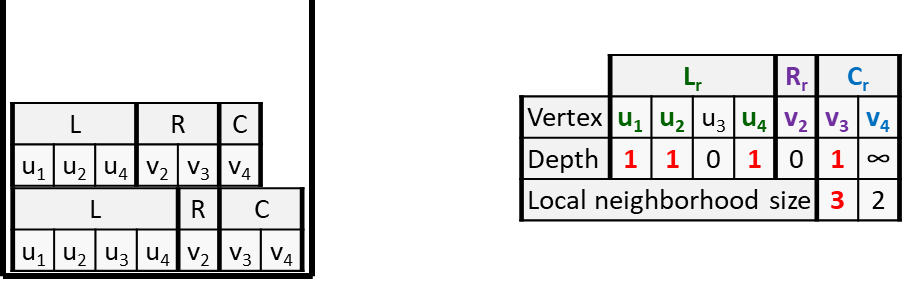 9/25/2023
21
Idea 1 : Stack-based Iteration with Node Reuse
Step 3 : generate node t
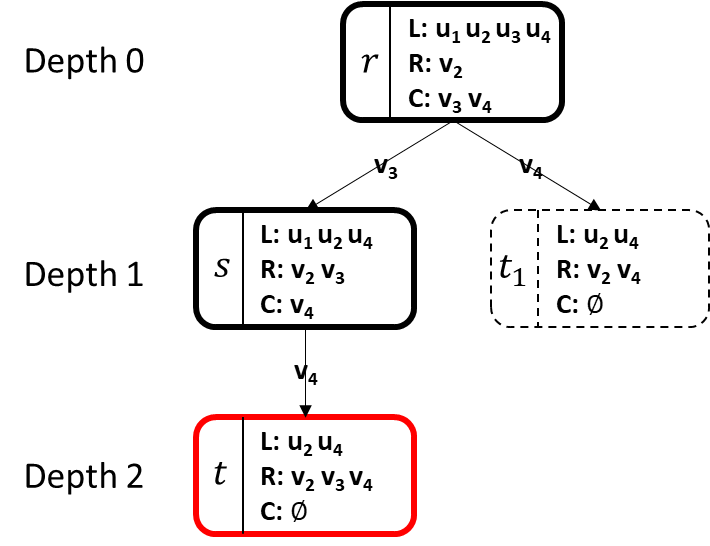 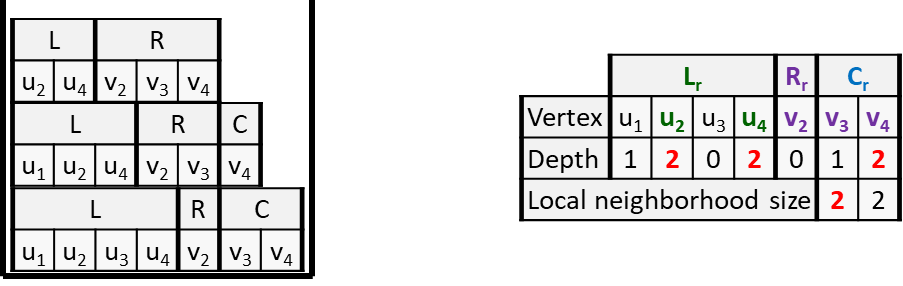 Memory size is increasing
Memory size is fixed
9/25/2023
22
[Speaker Notes: Conclusion: Existing solutions for MBE often require significant memory usage as the depth of the node increases. In contrast, our proposed approach greatly reduces memory usage by efficiently reusing the memory of the root node.]
Idea 2 : Pruning Using Local Neighborhood Sizes
Key observation
Local neighborhood sizes, as a necessary intermediate result, can be utilized for pruning.
 Main idea
We prune useless candidates if their local neighborhood sizes do not change after popping a traversed child node. This approach reduces thread divergence by checking multiple local neighborhood sizes simultaneously..
9/25/2023
23
Idea 3: Load-aware Task Scheduling
Key observation
Due to the imbalance of subtrees in MBE problems, directly mapping subtrees to computational resources leads to significant load imbalance.
 Main idea
Design two thresholds to detect large subtree.
Dynamically divide large trees into multiple subtrees to balance the workloads.
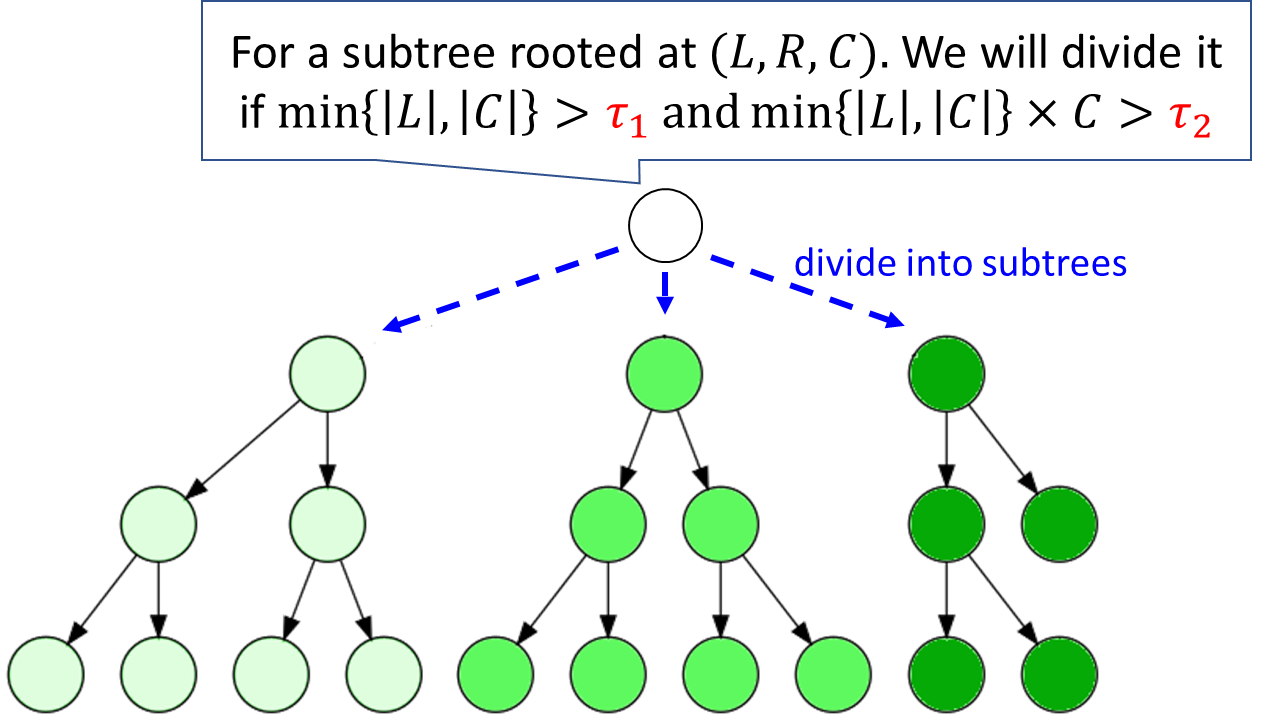 9/25/2023
24
Idea 3: Load-aware Task Scheduling
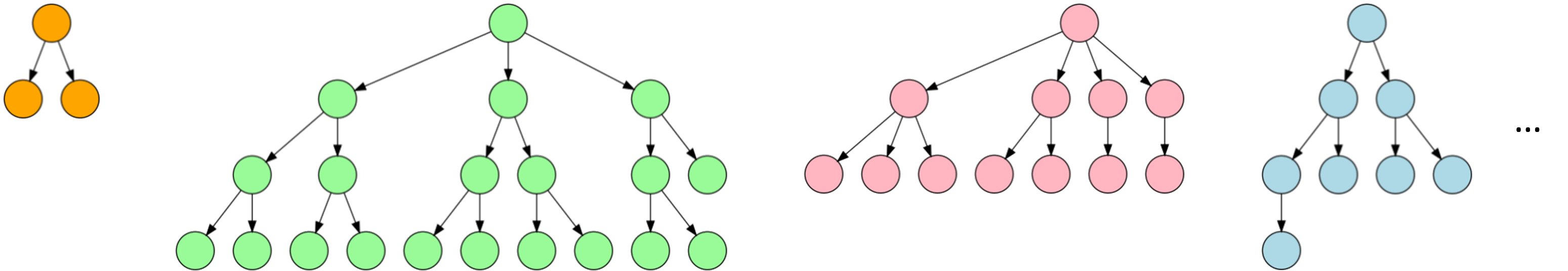 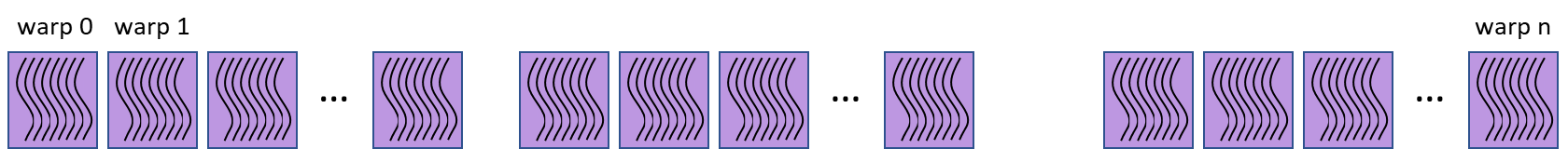 Solution 1 : Map subtrees to warps.
9/25/2023
25
Idea 3: Load-aware Task Scheduling
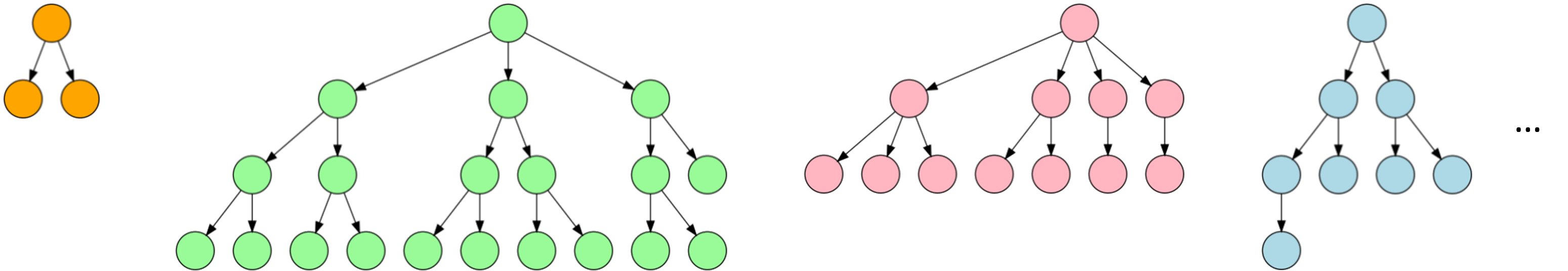 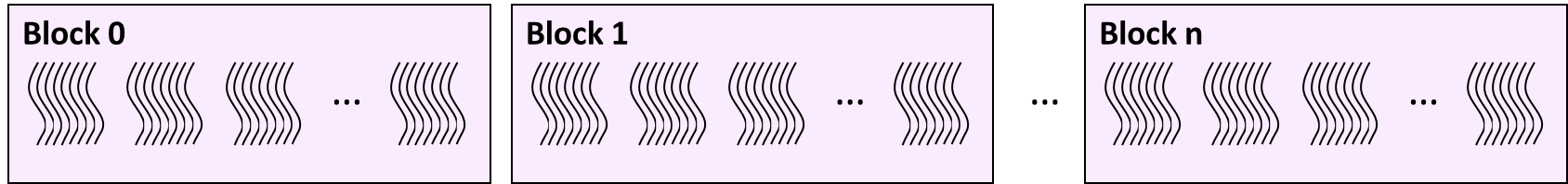 Solution 2 : Map subtrees to blocks.
9/25/2023
26
Idea 3: Load-aware Task Scheduling
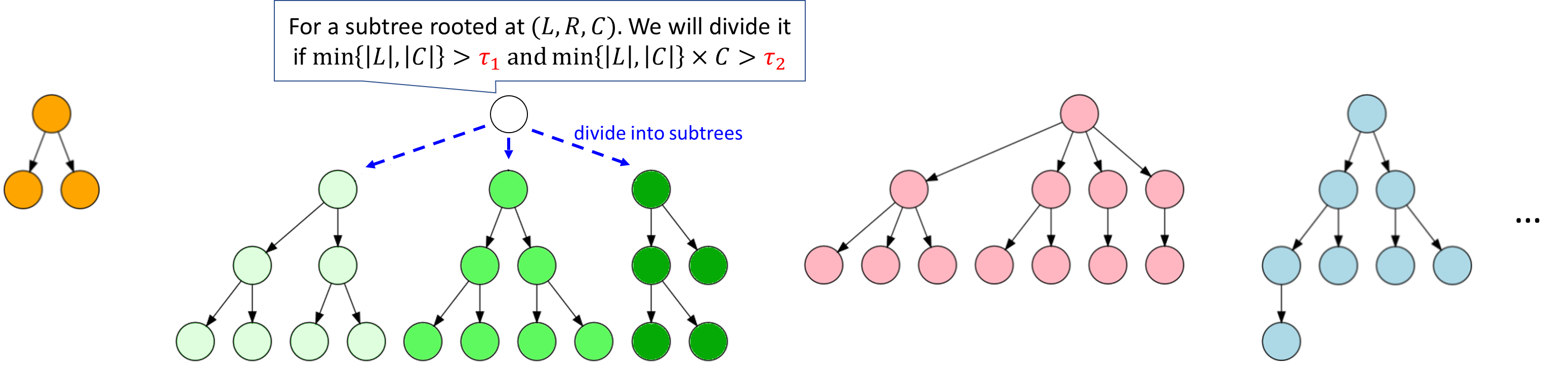 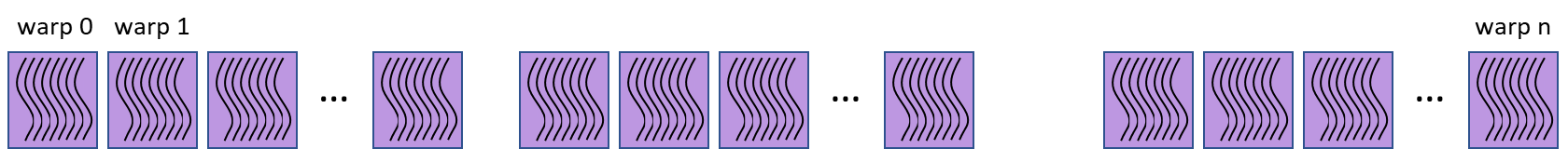 Solution 3 :  Dynamically divide large tree into multiple subtrees and  map subtrees to warps.
9/25/2023
27
Evaluation
Overall evaluation
 Effect of optimizations
 Sensitivity Analysis
9/25/2023
28
Evaluation : Overall Evaluation
GMBE is 3.5×–69.8× faster than any next-best competitor on CPUs on all testing datasets.
9/25/2023
29
Evaluation : Effect of Optimizations
GMBE significantly reduces the memory usage, efficiently reduces the enumeration space, and successfully balance the workloads.
9/25/2023
30
Evaluation : Sensitivity Analysis
Adaptability on different GPU (log scaled).
Scalability of GMBE on a machine with multi-GPU.
9/25/2023
31
Q & A
9/25/2023
32